Graphs of factorised cubic functions
6F
[Speaker Notes: https://create.kahoot.it/details/608353e2-0eec-4258-bc27-441b79c032ee
https://create.kahoot.it/details/4d3a2454-6a09-4166-acf4-1a229391edc8]
Vocabulary
Polynomial Function = a function in the form: 

	where          , exponents are whole #’s, and coefficients are real #’s.

Standard/General Form = terms are written in descending order of exponents.

Degree = the highest exponent.
Remember integers are … –2, -1, 0, 1, 2 … (no decimals or fractions) so positive integers would be 0, 1, 2 …
A polynomial function is a function of the form:
n must be a positive integer
All of these coefficients are real numbers
The degree of  one variable polynomial is the largest power on any x term in the polynomial.
Determine which of the following are polynomial functions.  If the function is a polynomial, state its degree.
A polynomial of degree 4.
We can write in an x0 since this = 1.
x 0
A polynomial of degree 0.
Not a polynomial because of the square root since the power is NOT an integer
Not a polynomial because of the x in the denominator since the power is negative
Common Polynomial Functions
Graphs of polynomials are smooth and continuous.
No gaps or holes, can be drawn without lifting pencil from paper
No sharp corners or cusps
This IS the graph of a polynomial
This IS NOT the graph of a polynomial
Let’s look at the graph of                        where n is an even integer.
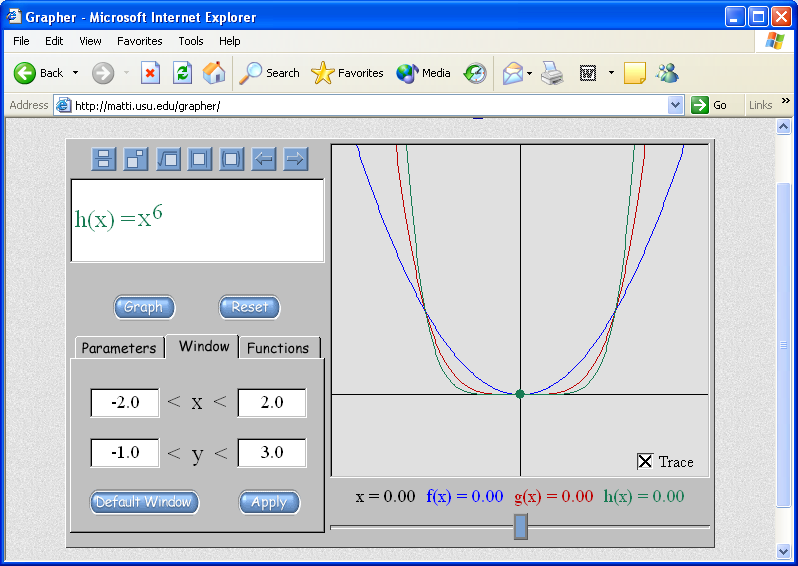 and grows steeper on either side
Notice each graph looks similar to x2 but is wider and flatter near the origin between –1 and 1
The higher the power, the flatter and steeper
Let’s look at the graph of                        where n is an odd integer.
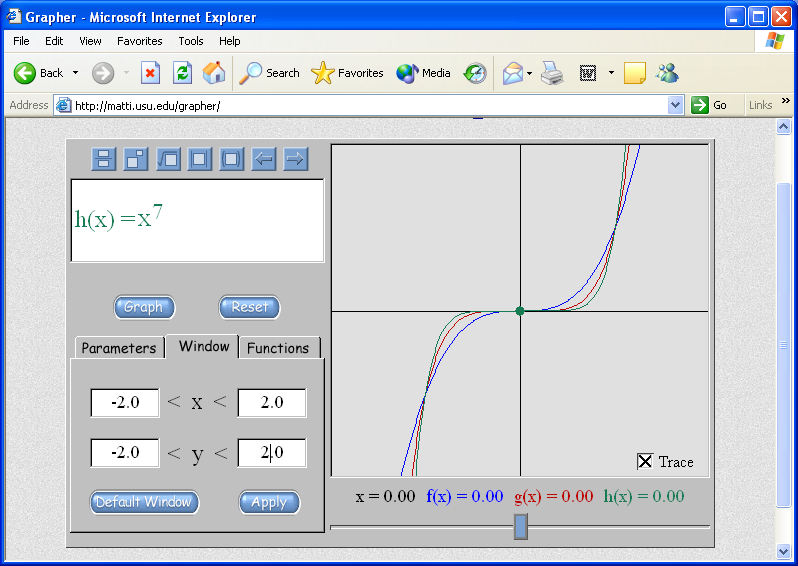 Notice each graph looks similar to x3 but is wider and flatter near the origin between –1 and 1
and grows steeper on either side
The higher the power, the flatter and steeper
Odd degree polynomials fall on the left and rise on the right hand sides of the graph (like x3) if the coefficient is positive.
turning Points in the middle
right hand behaviour: rises
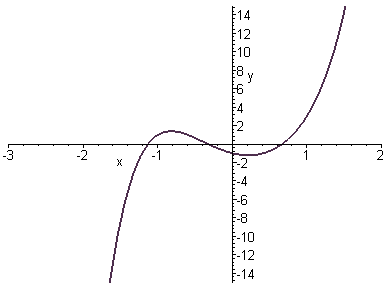 left hand behaviour:  falls
Odd degree polynomials rise on the left and fall on the right hand sides of the graph (like – x3) if the coefficient is negative.
turning points in the middle
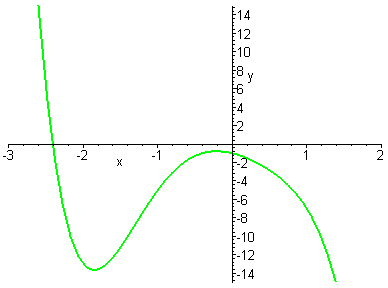 left hand behaviour: rises
right hand behaviour: falls
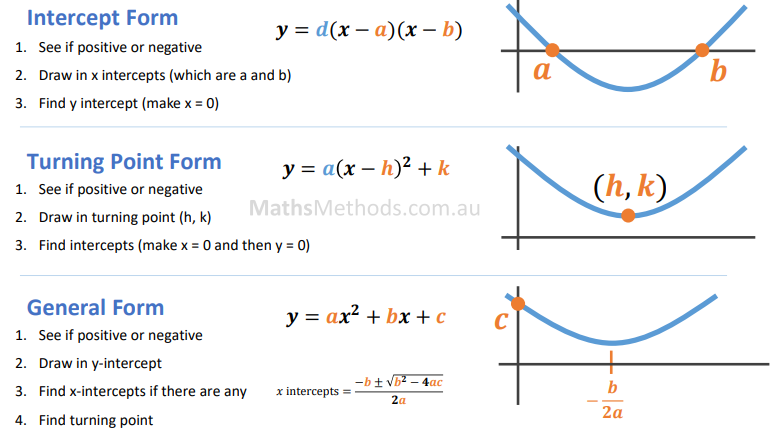 Identify the roots of a polynomial function
If a polynomial is factored completely, it is easy to solve the question f(x) = 0 using the Null Factor Law.
Example: Find the roots
of the function:
So knowing the roots of a polynomial we can plot them on the graph.  It tells us whether the graph cuts the x axis at this point or whether it just touches the axis(repeated factor):
Notice the negative out in front.
Root 1(so cuts axis at 1)
Root -2 & repeated factor
(so touches at 2)
What would the y intercept be?
(0, 4)
Find the roots and their multiplicity
Cubic Polynomials
The following chart shows the properties of the graphs on the left.
Cubic Polynomials
The following chart shows the properties of the graphs on the left.
Cubic Polynomials
The following chart shows the properties of the graphs on the left.
Graph the polynomial. Label intercepts, determine turning points, and end behavior. (May use graphing calculator for shape between intercepts.)
Graph the polynomial. Label intercepts, determine turning points, and end behavior. (May use graphing calculator for shape between intercepts.)
Sign diagrams
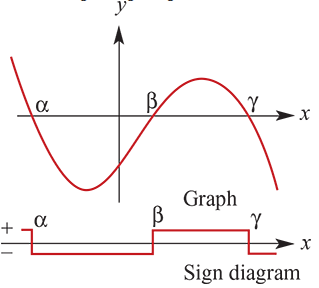 example
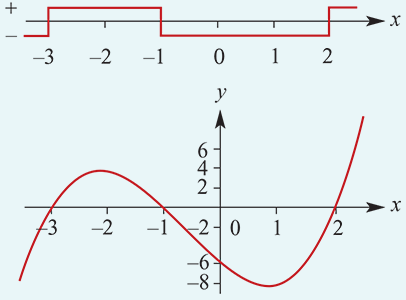 example
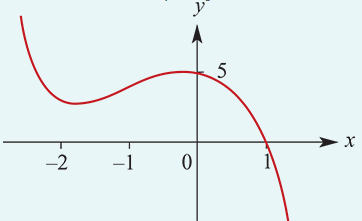 Section Summary
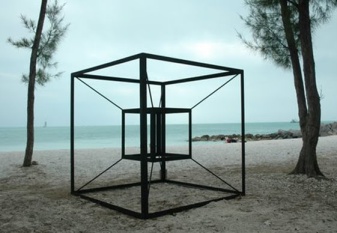 Plenary
Match up the graphs with the equations. Make sure you can explain your reasoning!
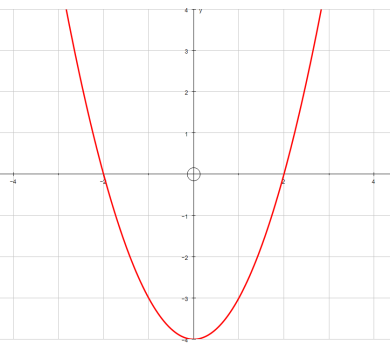 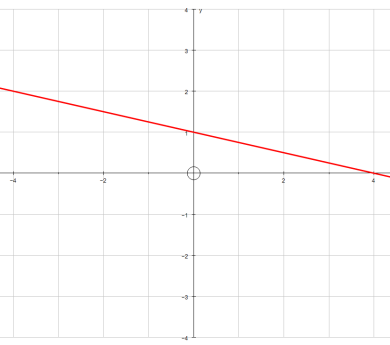 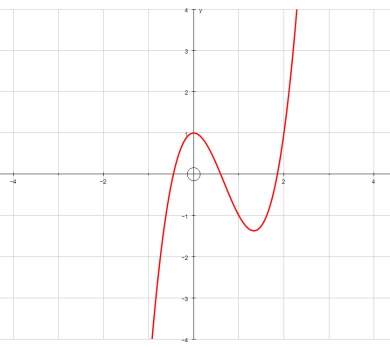 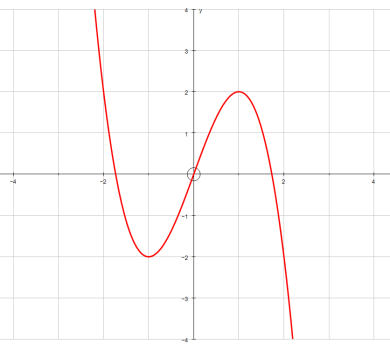 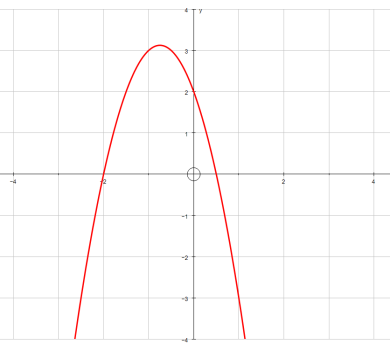 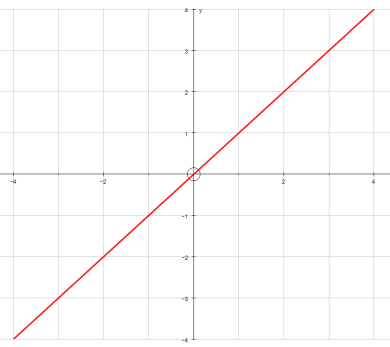 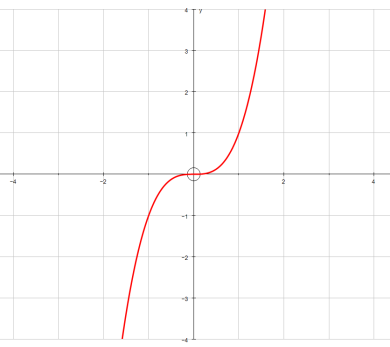 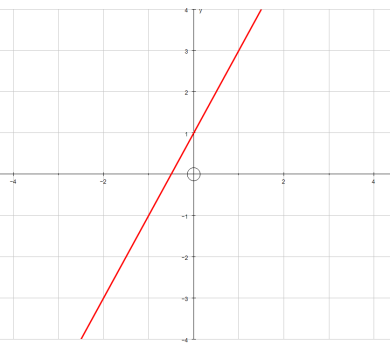 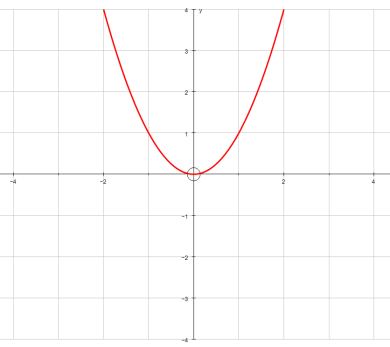